Родительское собрание: «Воспитание в труде»
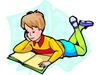 Цели:
Получить информацию об организации труда в семьях учащихся;
Сформировать у родителей представление о роли, возможностях, путях и способах трудового воспитания.
Труд всегда был основой для человеческой жизни,, для создания ее благополучия.
Первое,
 о чем в особенности должны помнить родители, - это насколько подготовлен ваш ребенок к участию в трудовой жизни.
Второе: 
трудиться можно из нужды, из жизненной необходимости. Научить творческому труду – особая задача воспитателя.
Третье: 
в труде воспитываются нравственные качества – ответственность, взаимопомощь.
Четвертое:
 неправильно думать, что в трудовом воспитании развиваются только мускулы и другие физические качества. Главная польза труда состоит в психическом, духовном развитии человека.
Пятое: 
необходимо указать на то, что труд имеет не только значение общественно – производственное, но имеет большое значение и в личной жизни.
Примерный перечень домашних  обязанностей.
Поливать цветы в комнате или во всей квартире.
Вытирать пыль
Накрывать на стол перед обедом.
Следить за солонками и горчичницами.
Следить за письменным столом.
Отвечать за книжную полку и содержать книги в порядке.
Складывать газеты и журналы в определенном месте.
Кормить и ухаживать за домашними животными.
Производить полную уборку в своей комнате или уголке.
Следить за своей одеждой, пришивать пуговицы.
Отвечать за порядком на кухне.
Помогать матери по хозяйству.
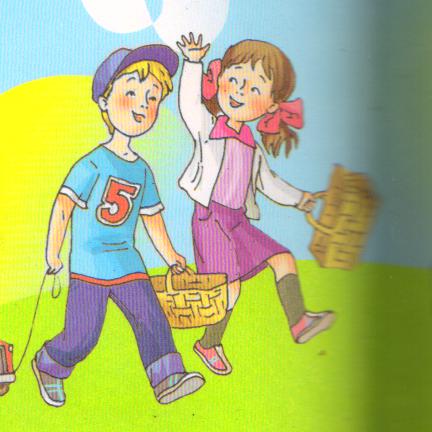 Заботливость, бережливость, ответственность – это основные качества, которые и формируются в сочетании с трудовым воспитанием.
выводы:
Определить детям постоянные обязанности, которые им будут по силам.
Не платить детям деньги за выполненную работу.
не забывать хвалить или благодарить детей, если поручение выполнено хорошо.
Не наказывать детей за  невыполненные задания.